Getting used to rats
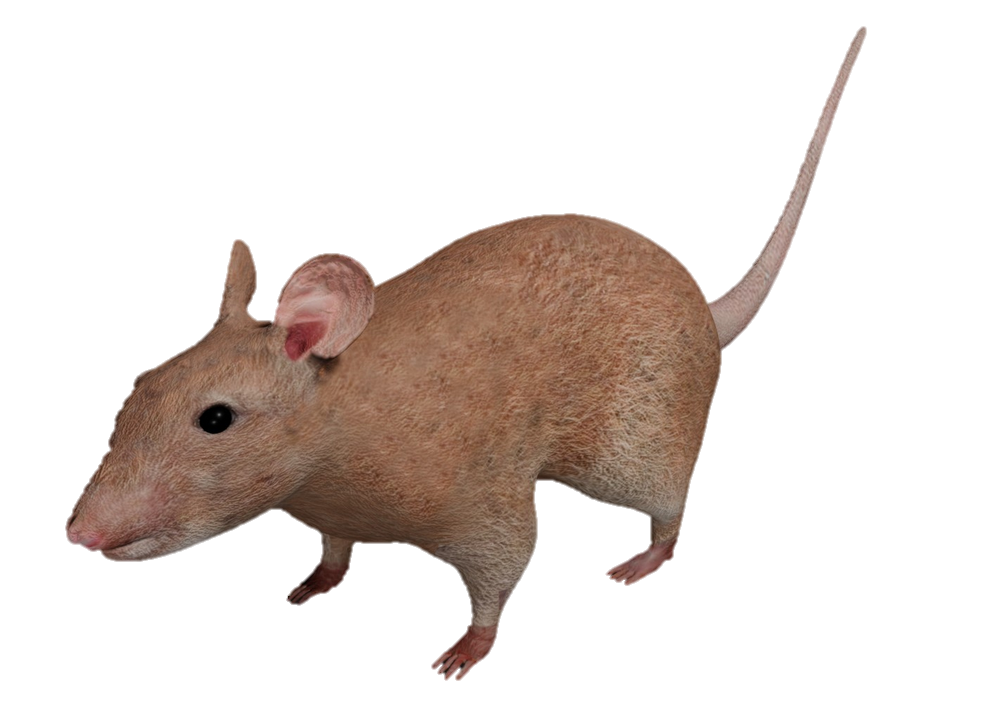 AR / VR Project
21.11.2022
FB 20 | Nadine Völkl
1
Motivation
Many people are afraid of rats
	disgusting
	unclean
	scary

They are wrong
	cute
	smart
	social
© Thomas Ott
21.11.2022
FB 20 | Nadine Völkl
2
Problem
We need to show them

No real rats

Interaction

Engagement
© Thomas Ott
21.11.2022
FB 20 | Nadine Völkl
3
Solution
Let them interact with virtual rat

Make it look smart

Incorporate rat facts
© Thomas Ott
https://www.turbosquid.com/de/3d-models/rat-rigged-3d-model-1661448
21.11.2022
FB 20 | Nadine Völkl
4
Details
Guide the rat with hand gestures
	will seem smart

3rd person
	no motion sickness
	“real“ scenario

Seamlessly add factoids
21.11.2022
FB 20 | Nadine Völkl
5
Movement methods
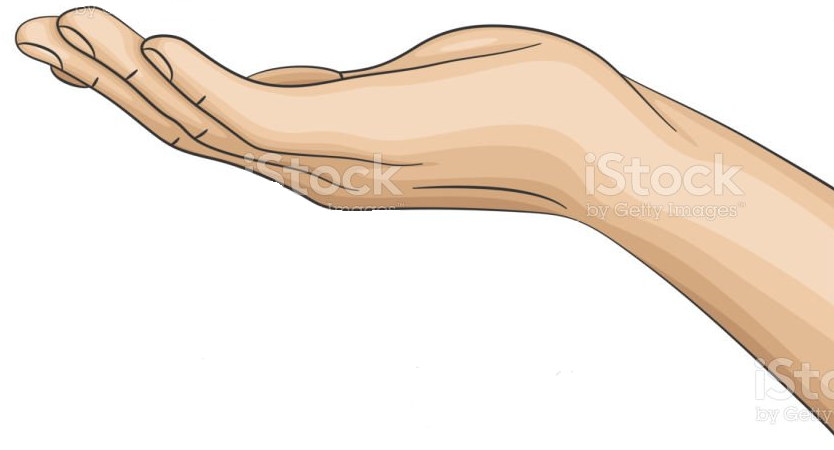 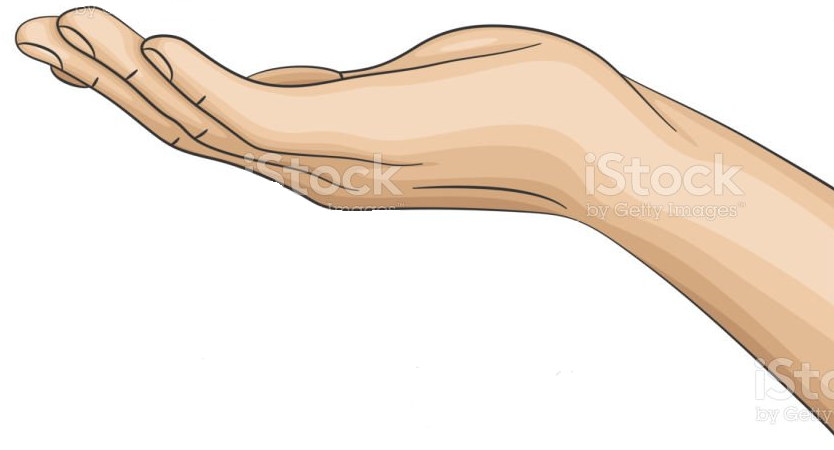 walk forwards
run forwards
right hand only
both hands
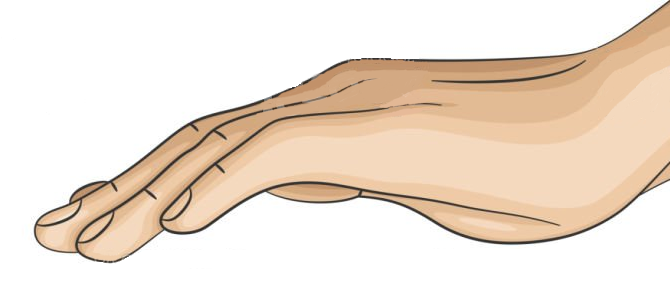 walk backwards(won‘t be implemented)(Have u seen a rat moving backwards for longer?)
stay (default)
x
only right hand
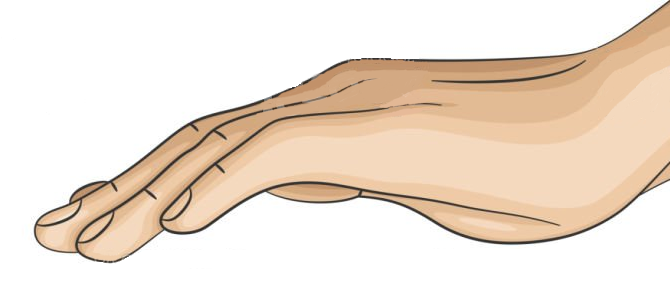 stand on the hind legs
jump
both hands
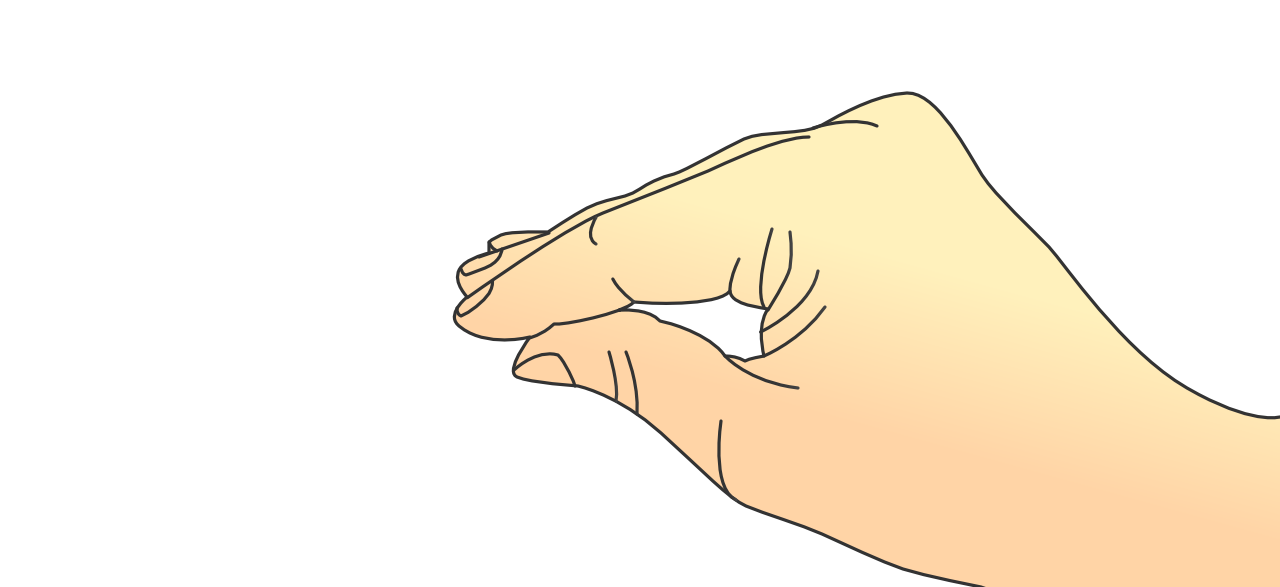 pick up items
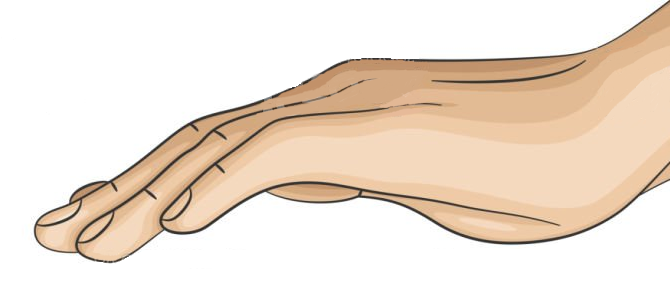 stay on all four legs
put away left hand
running direction = line of sight /running direction = line of sight of the hands
rotate objects through angle of the hand / angle of the head
21.11.2022
FB 20 | Nadine Völkl
6